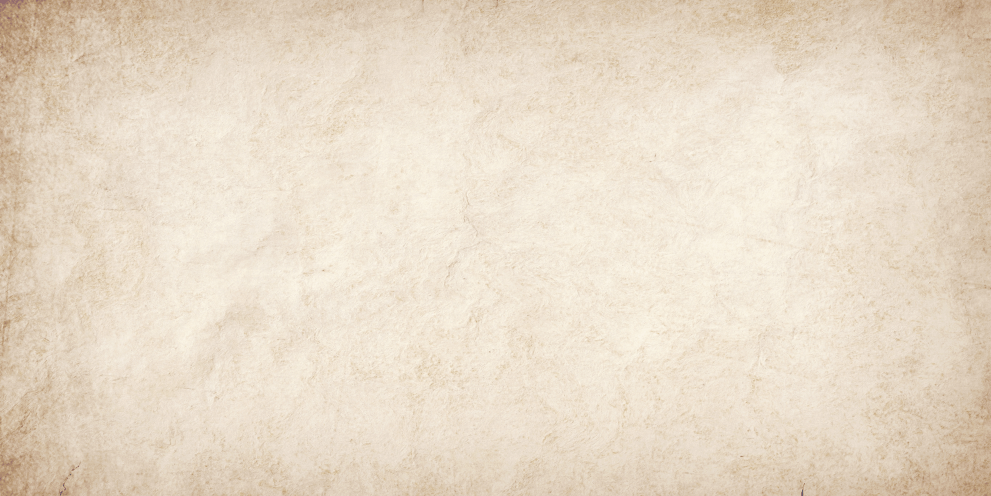 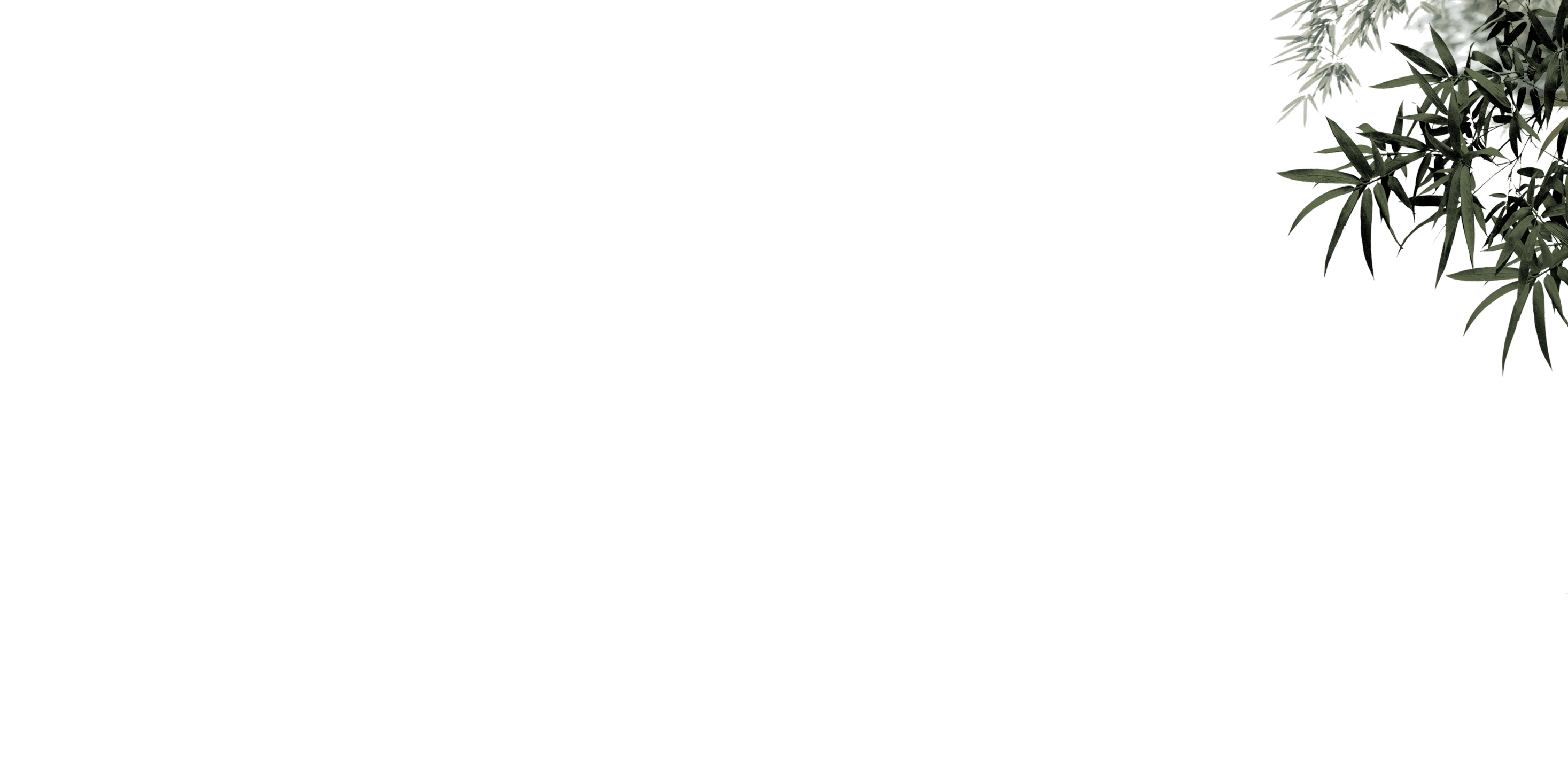 【
报告人：小精灵
公

司：
稻壳儿
添加标题
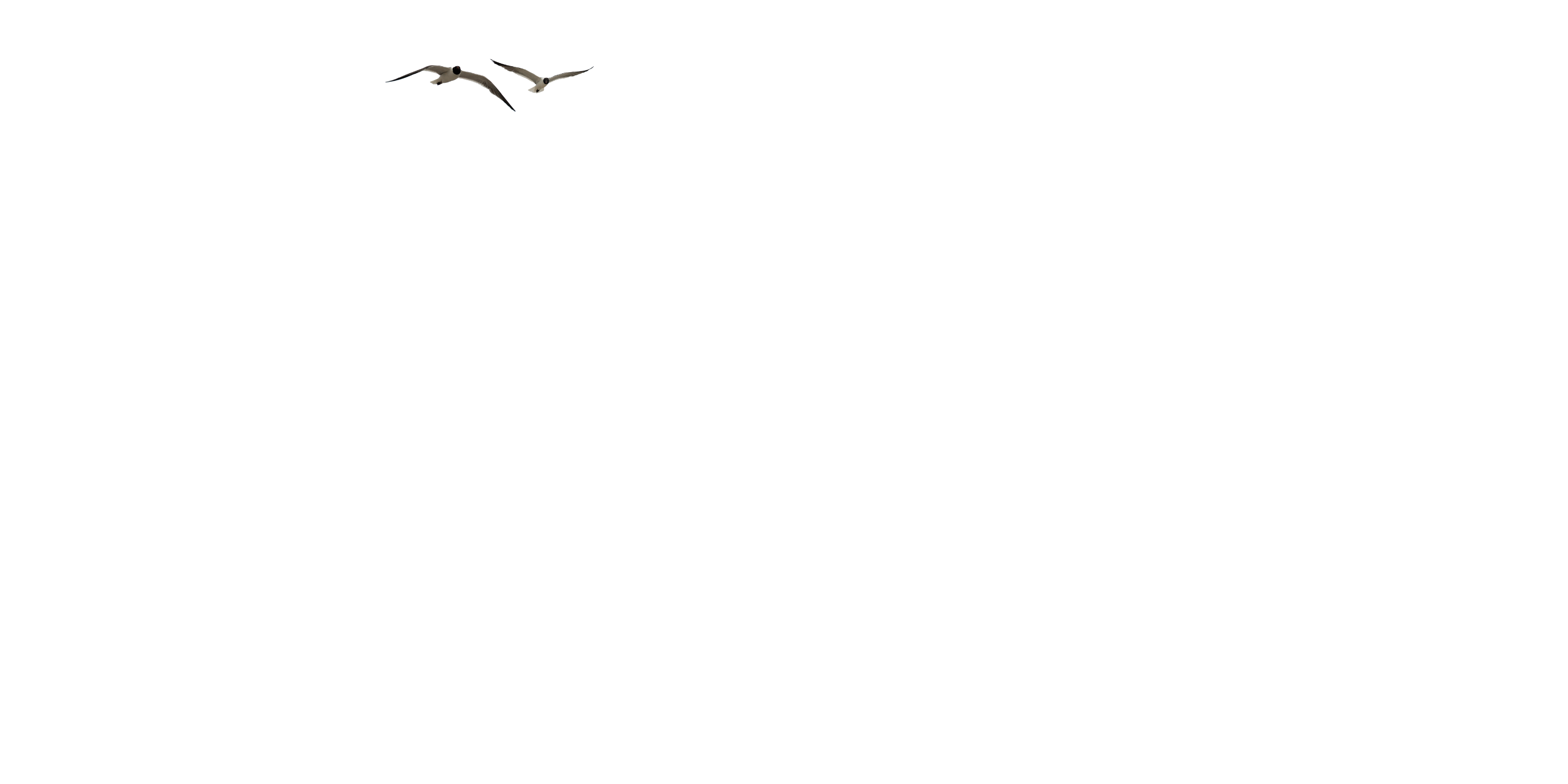 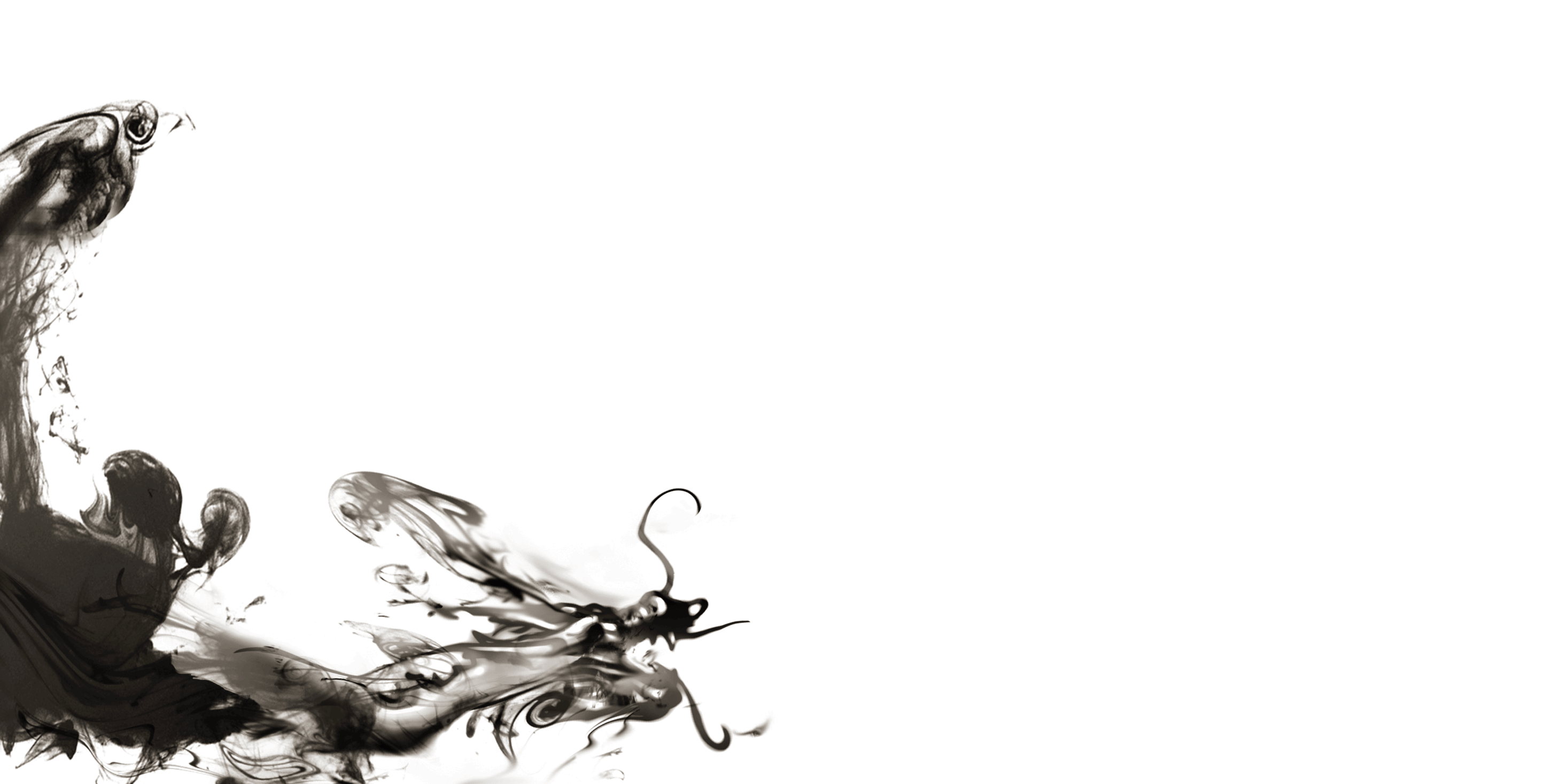 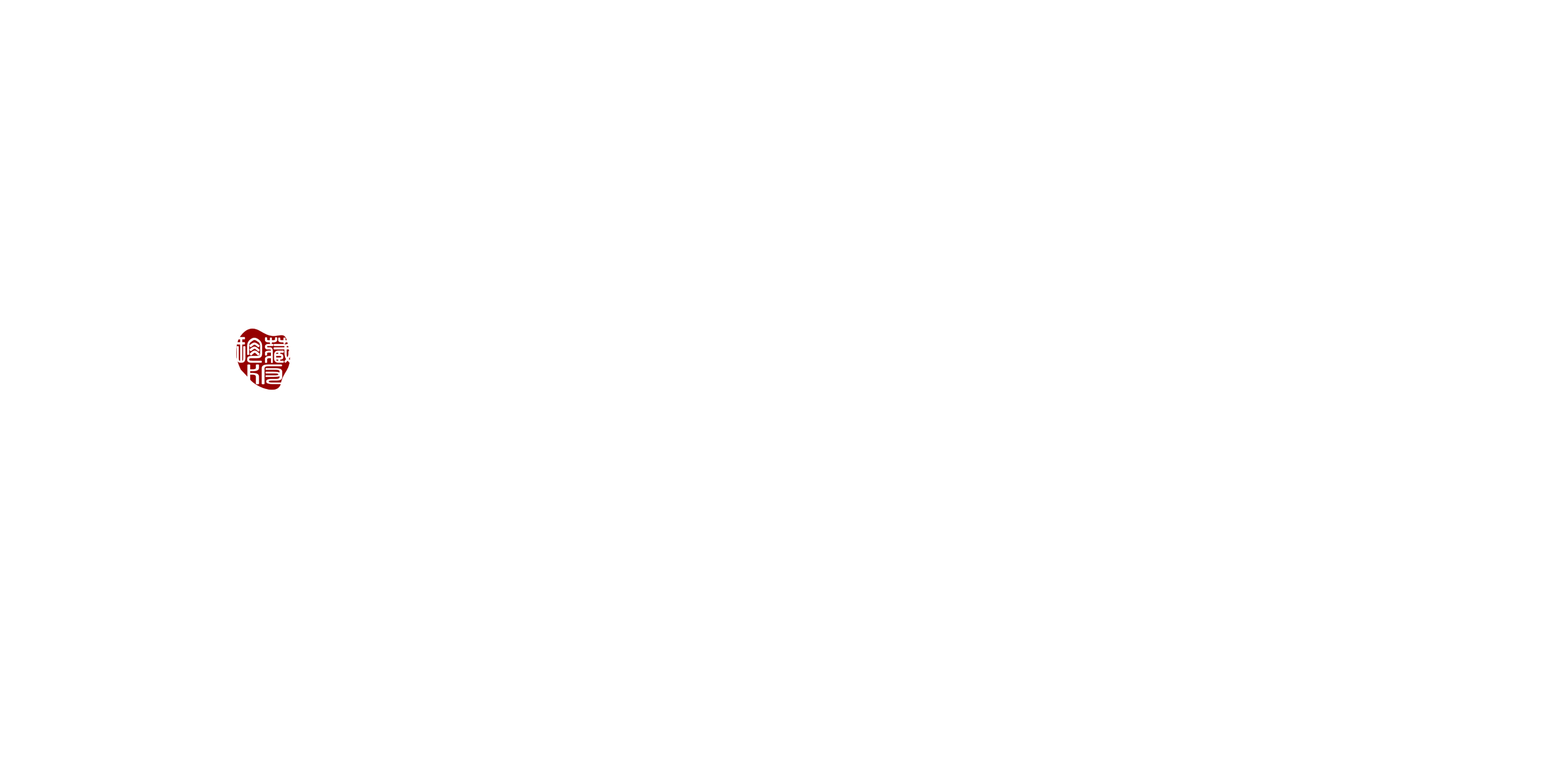 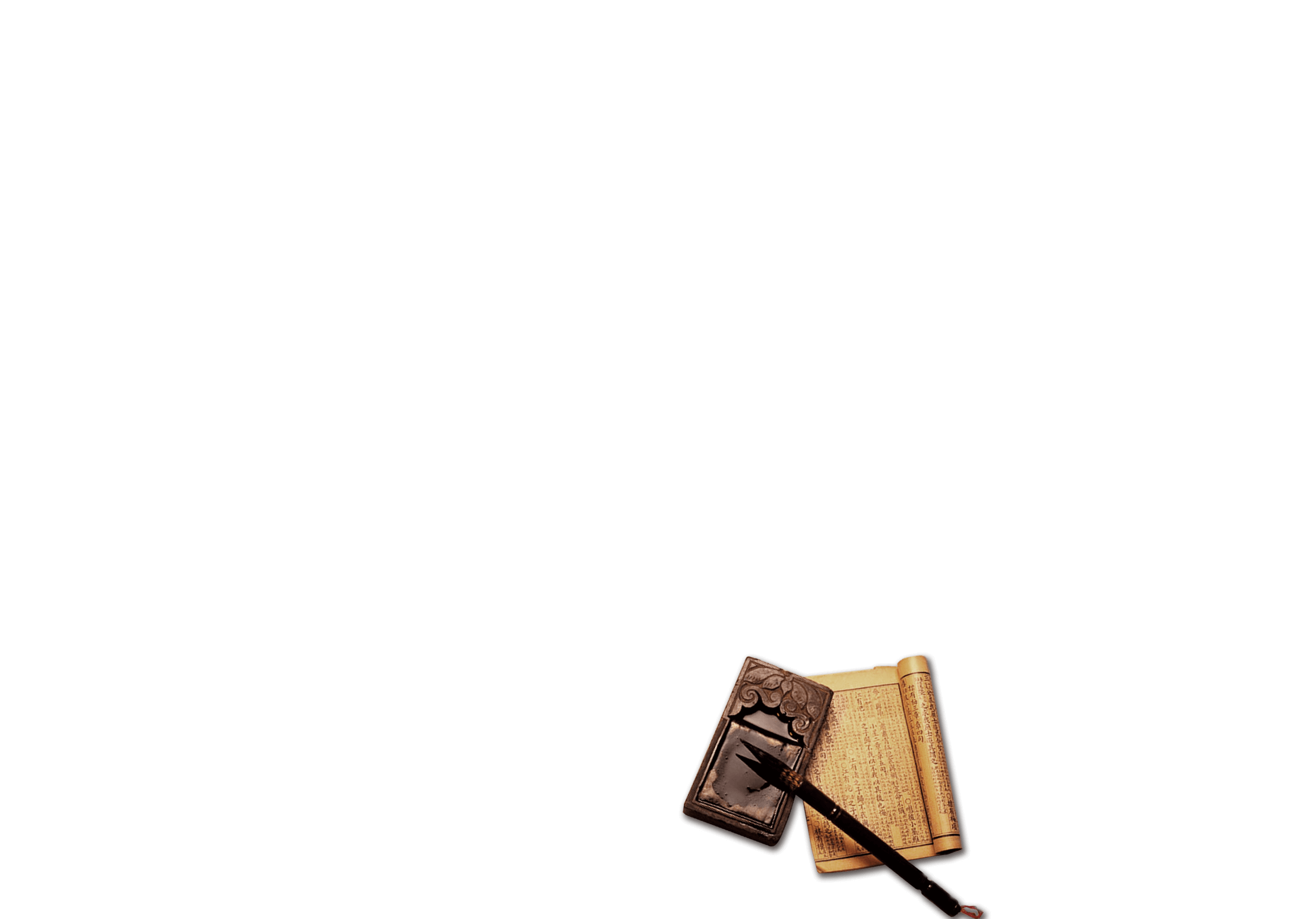 【
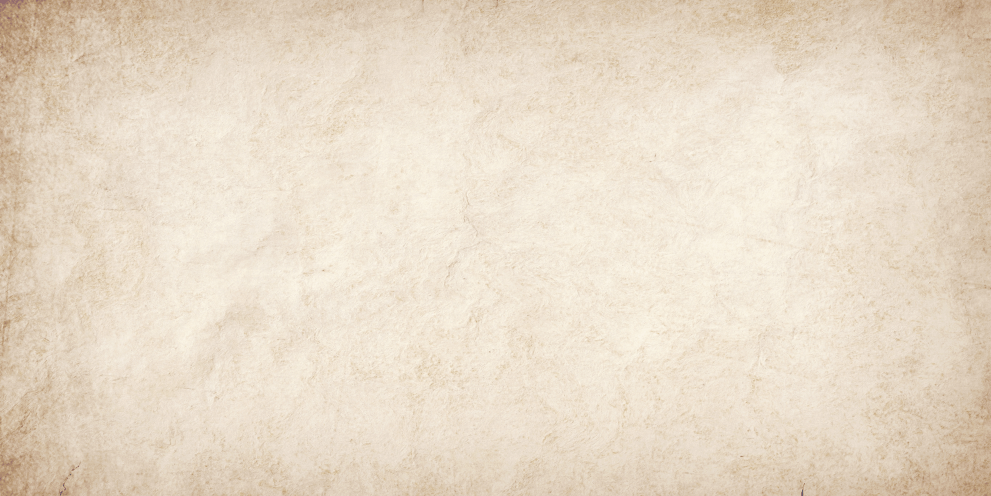 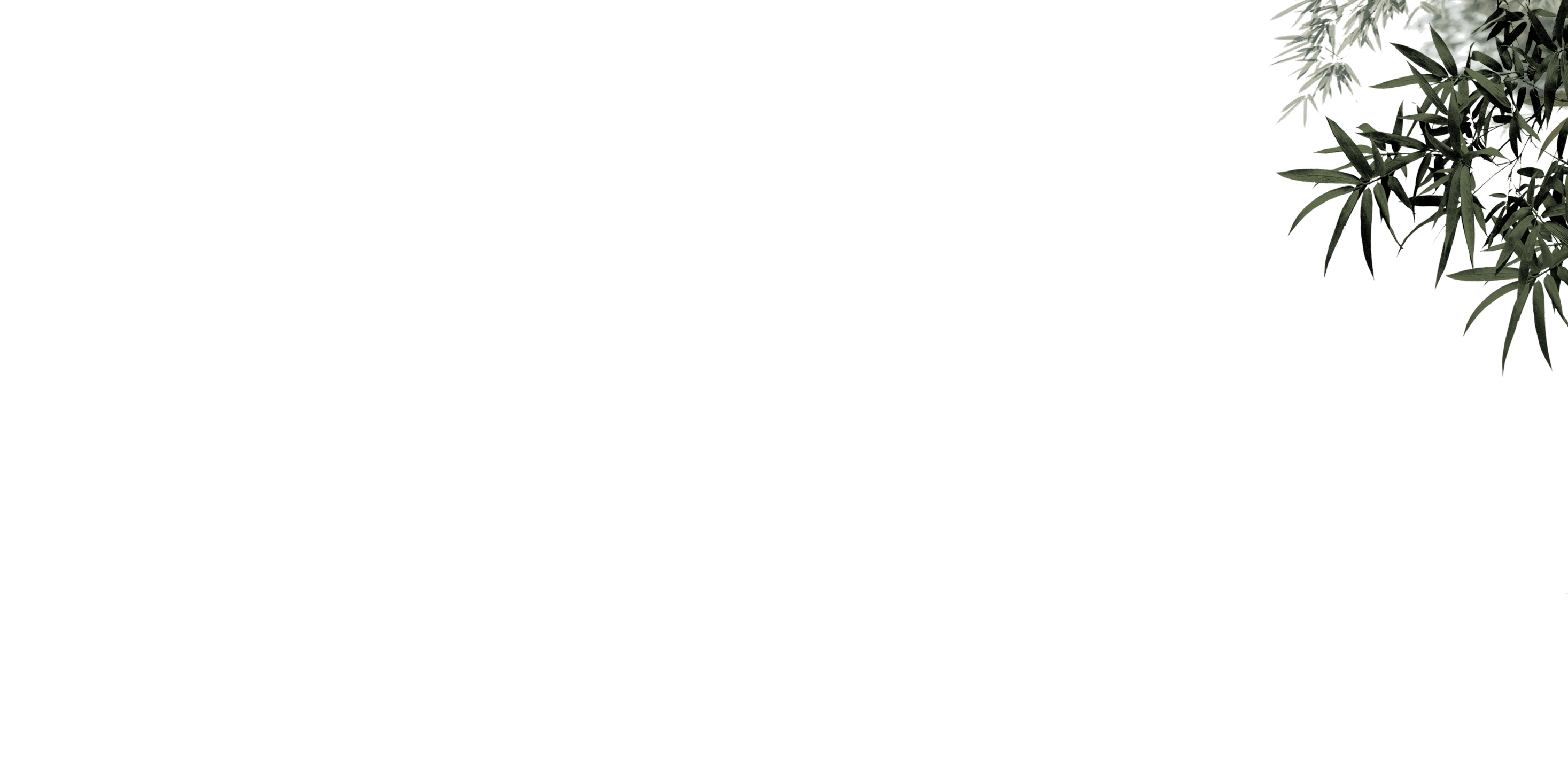 【
贰   单击此处添加标题
壹   单击此处添加标题
叁   单击此处添加标题
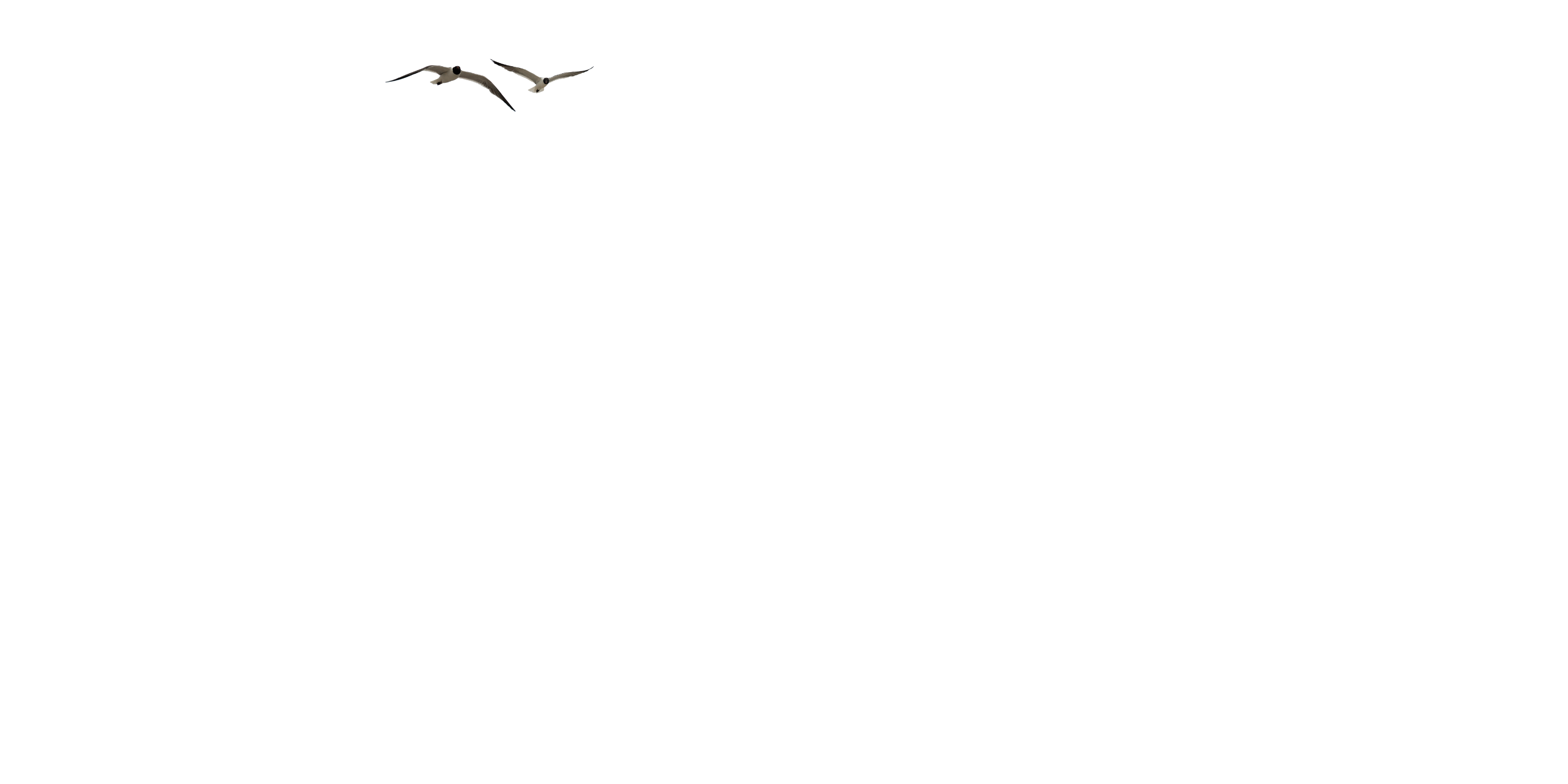 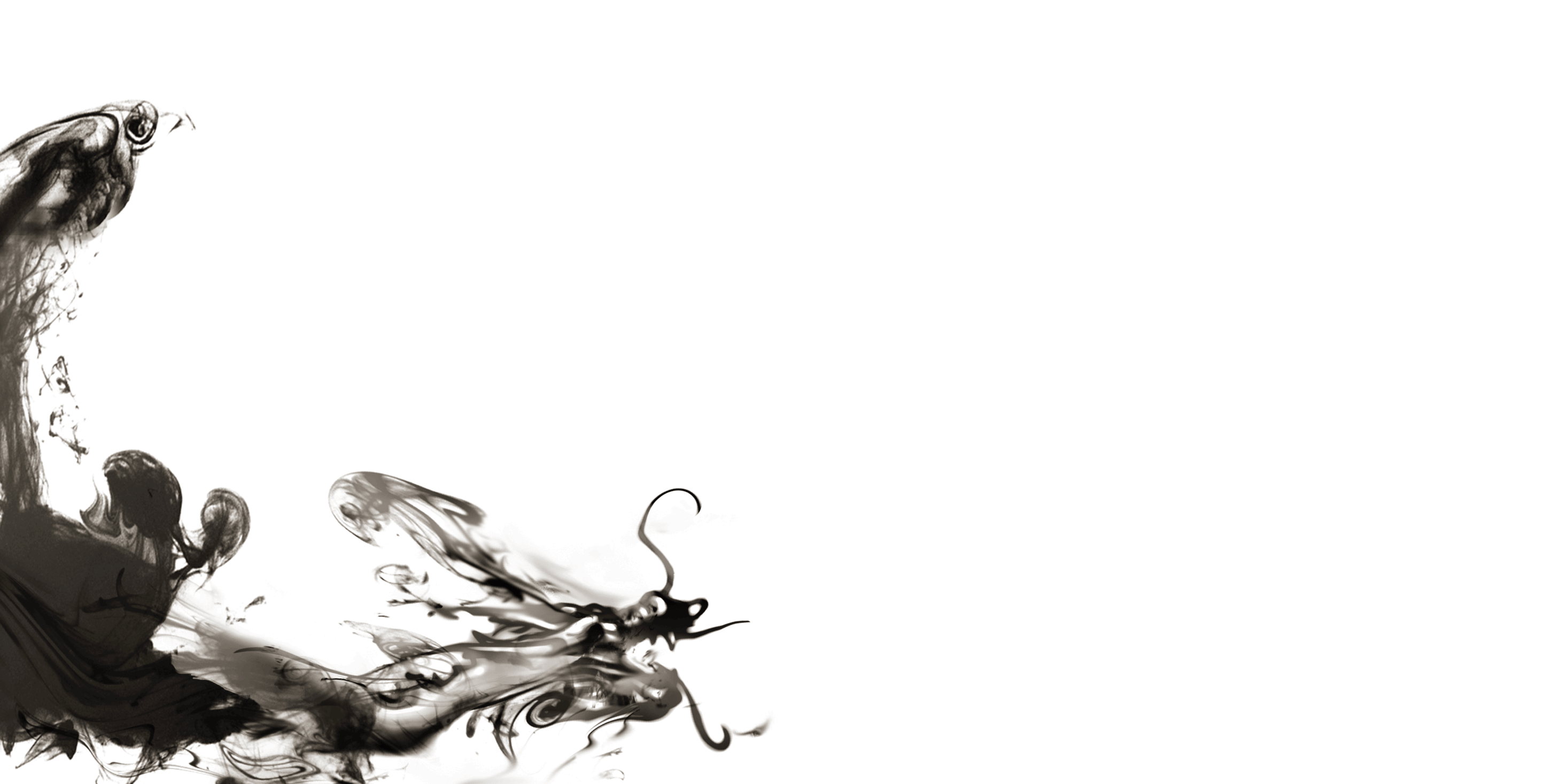 目录
【
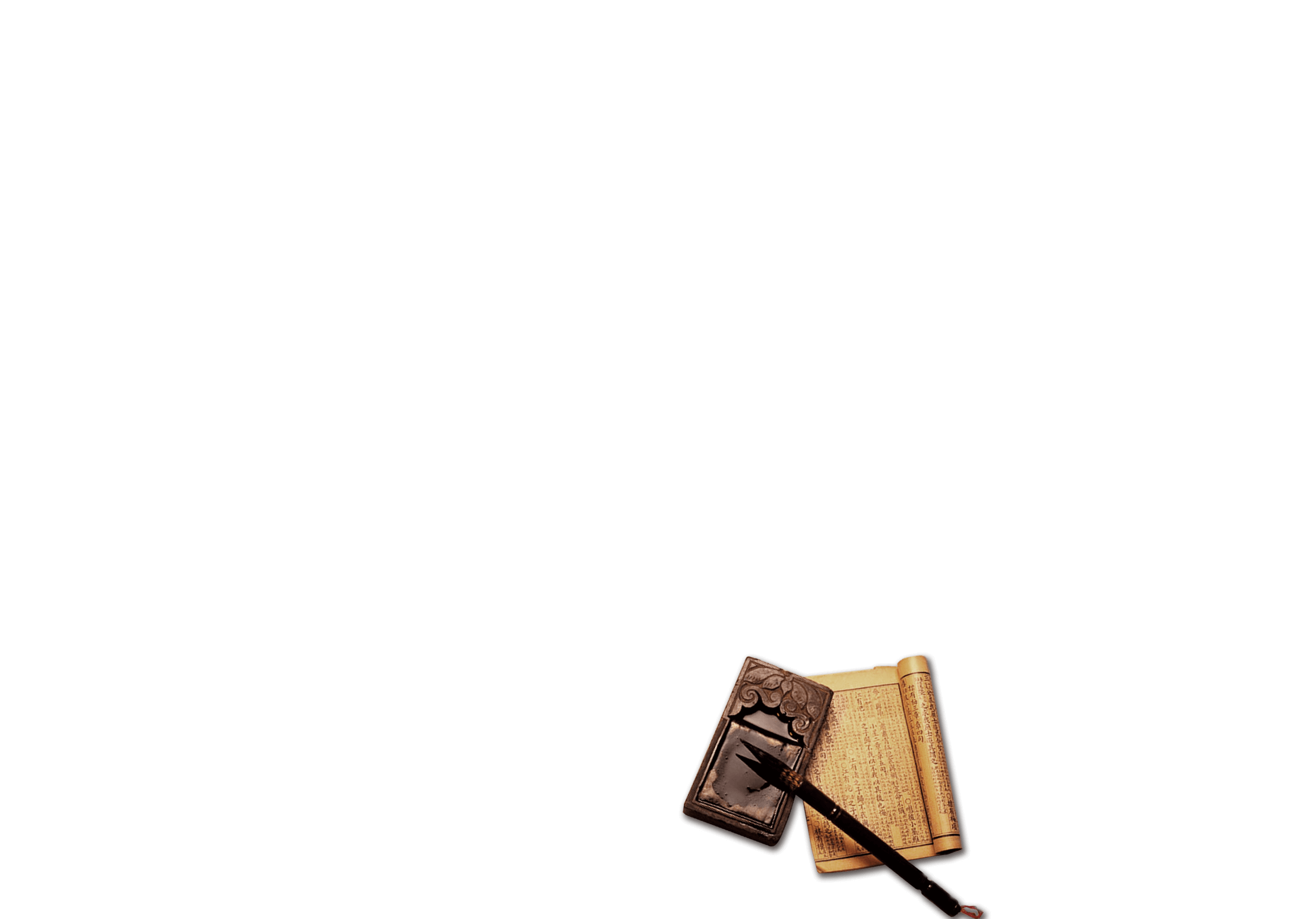 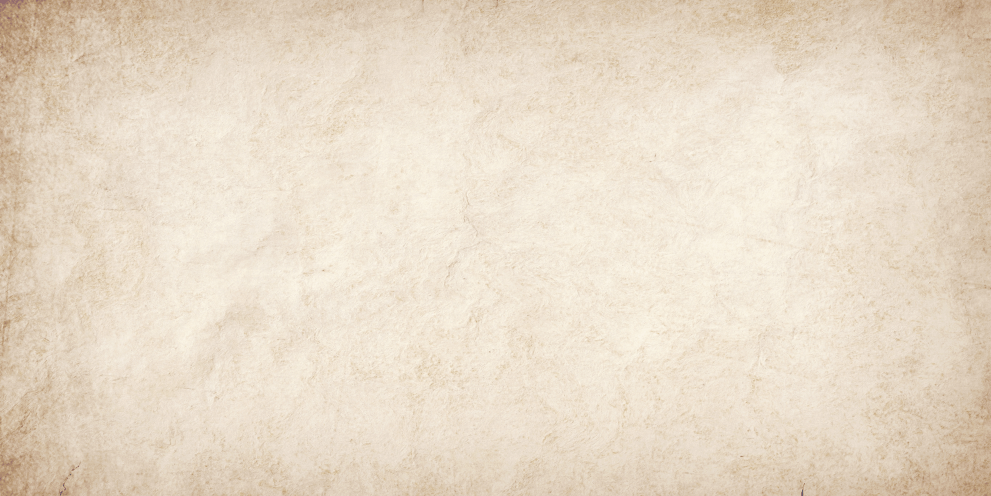 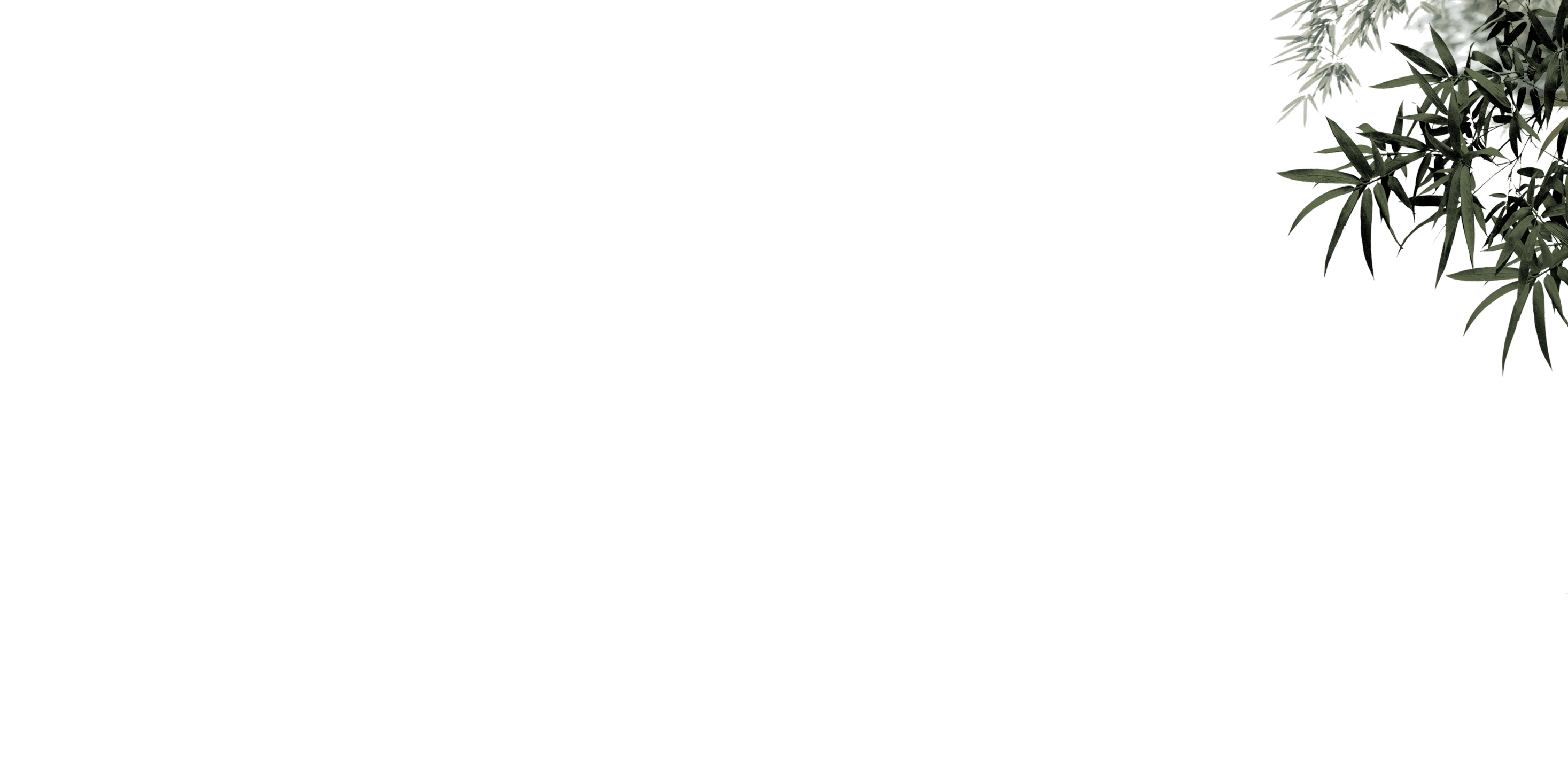 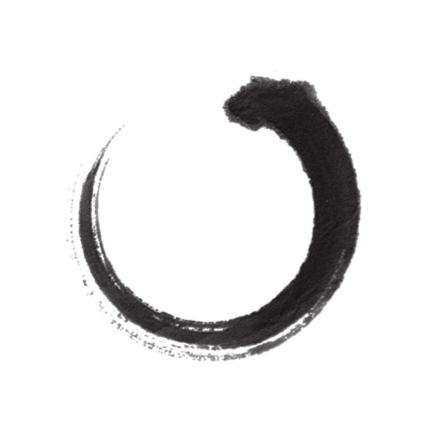 单击此处添加标题
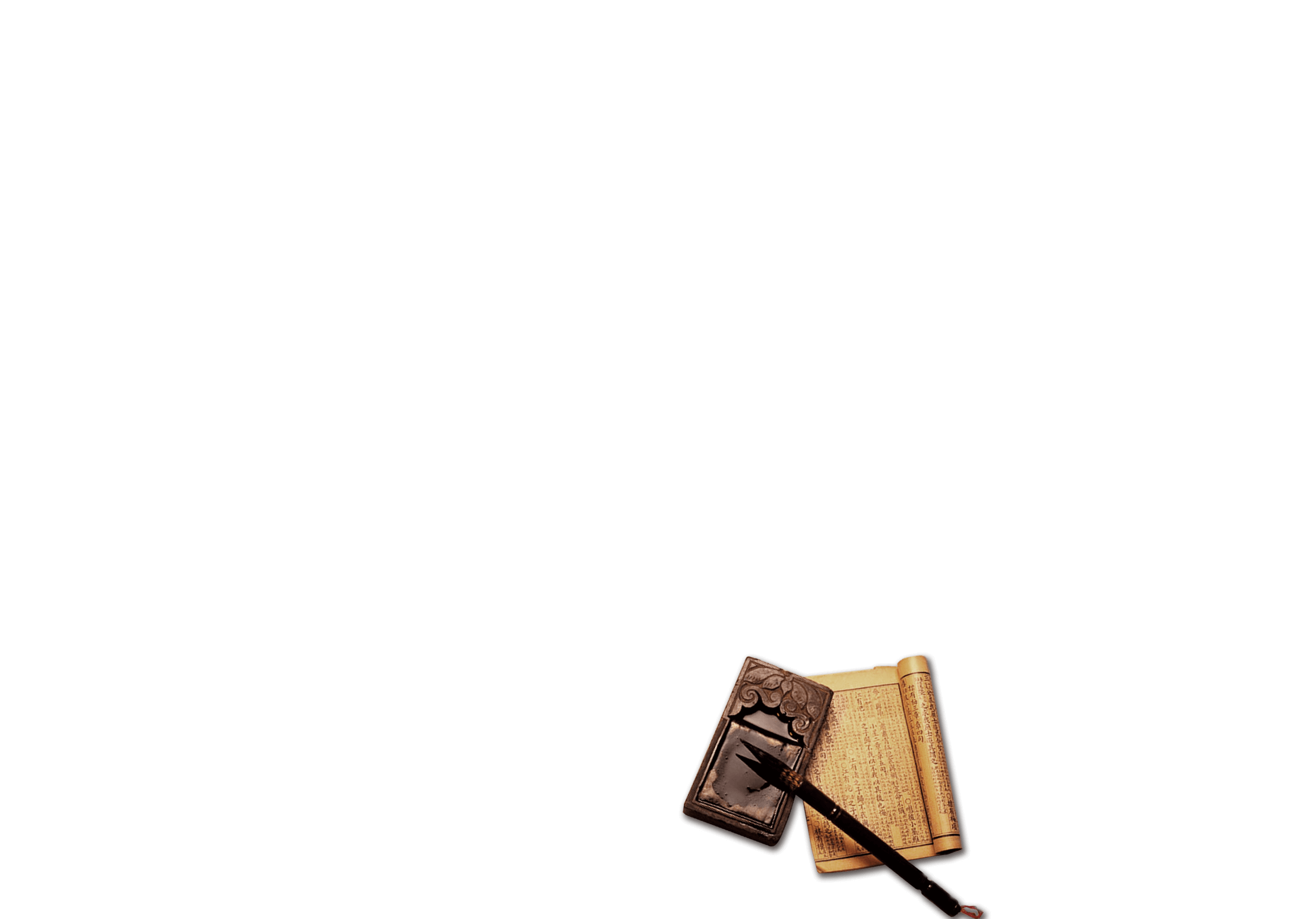 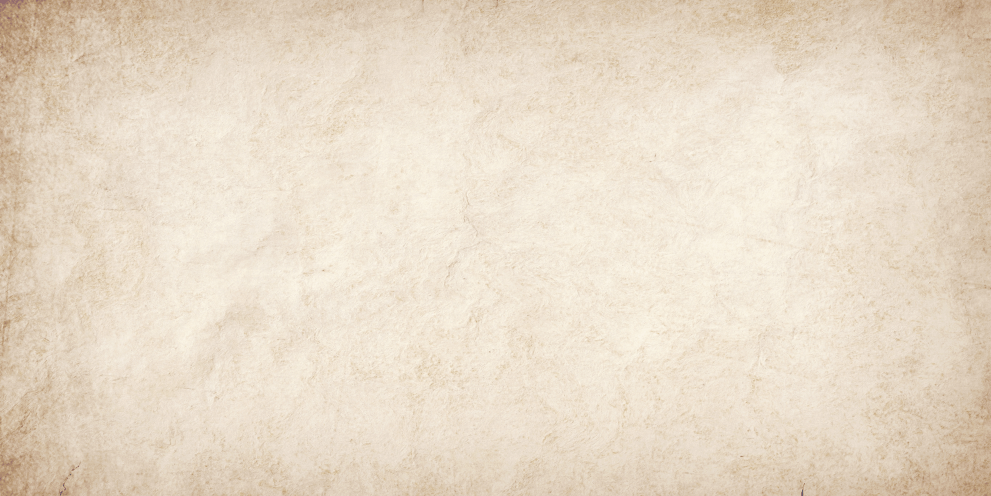 90%
85%
73%
78%
极致无岸，向天而歌
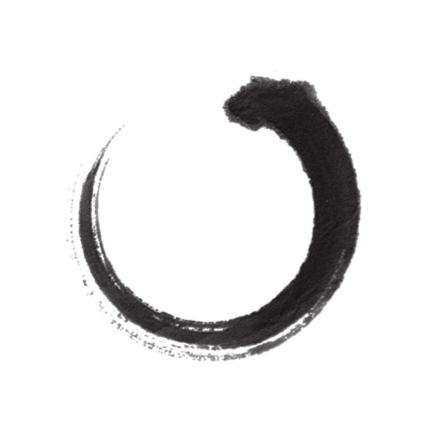 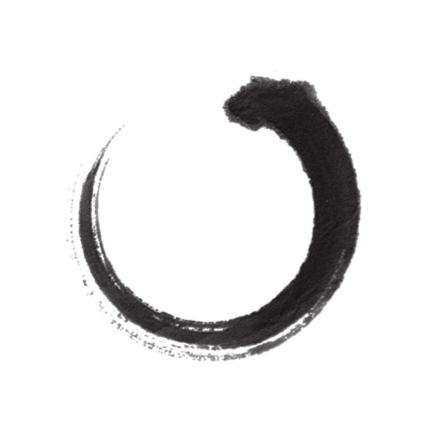 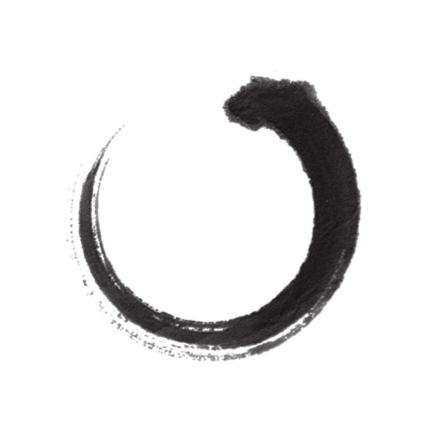 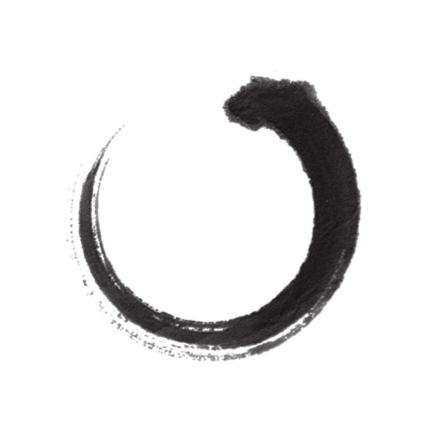 此处添加您的文字
此处添加您的文字
此处添加您的文字
此处添加您的文字
此处添加您的文字
此处添加您的文字
此处添加您的文字
此处添加您的文字
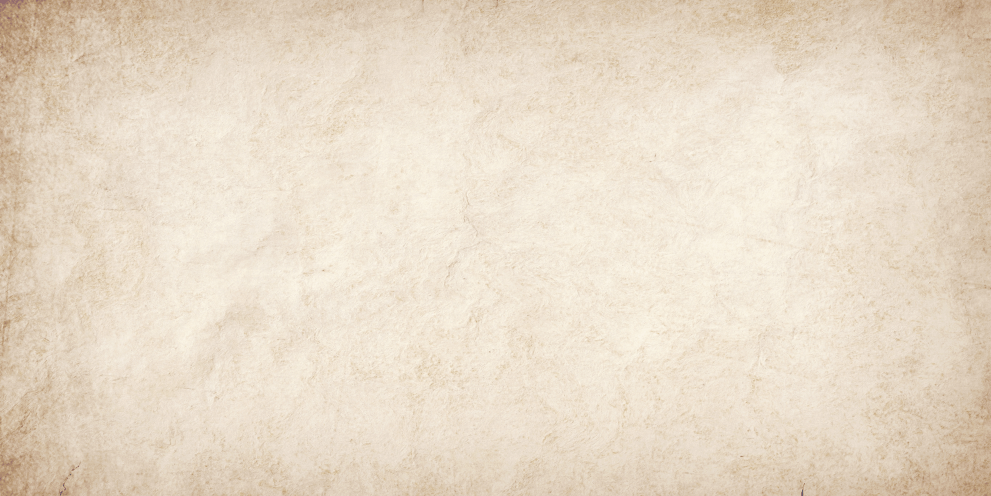 单击此处添加标题
单击此处添加标题
极致无岸，向天而歌。小精灵PPT，是集PPT模板开发、PPT设计定制、PPT培训于一体的专业PPT服务提供商。小精灵由多位PPT领域的资深设计师创立，致力于为客户奉献最用心的PPT作品、最实用的PPT培训和最贴心的PPT服务。因为专业、愈逐极致，我们力求为客户提供兼顾商业价值体现与视觉艺术并重的作品。
极致无岸，向天而歌。小精灵PPT，是集PPT模板开发、PPT设计定制、PPT培训于一体的专业PPT服务提供商。小精灵由多位PPT领域的资深设计师创立，致力于为客户奉献最用心的PPT作品、最实用的PPT培训和最贴心的PPT服务。因为专业、愈逐极致，我们力求为客户提供兼顾商业价值体现与视觉艺术并重的作品。
极致无岸，向天而歌
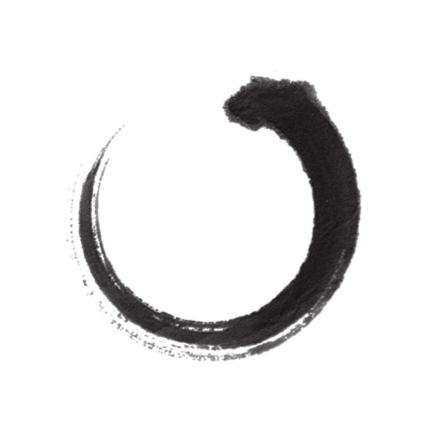 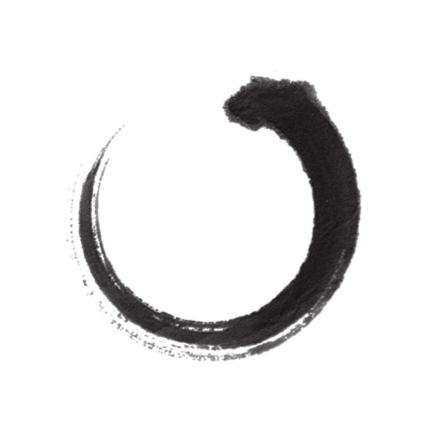 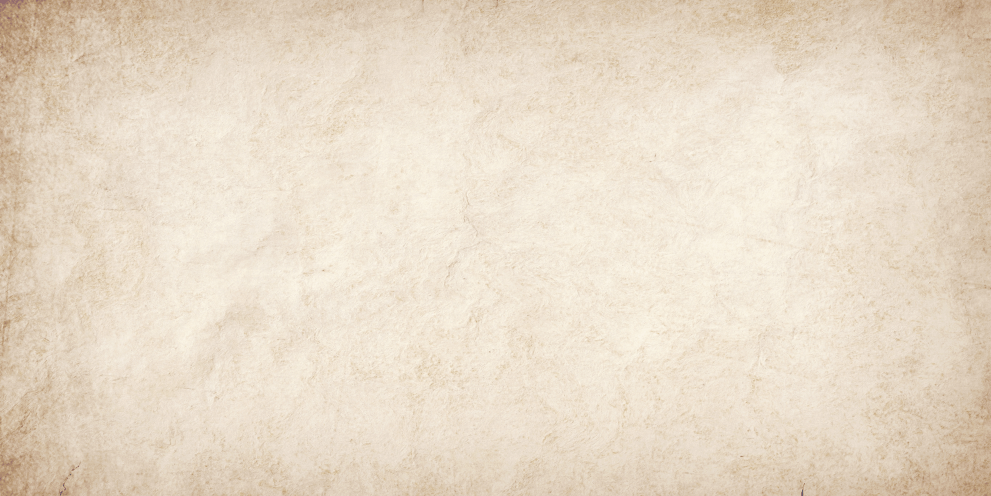 单击添加标题
单击添加标题
单击添加标题
小精灵PPT，是集PPT模板开发、PPT设计定制、PPT培训于一体的专业PPT服务提供商。
小精灵PPT，是集PPT模板开发、PPT设计定制、PPT培训于一体的专业PPT服务提供商。
小精灵PPT，是集PPT模板开发、PPT设计定制、PPT培训于一体的专业PPT服务提供商。
极致无岸，向天而歌
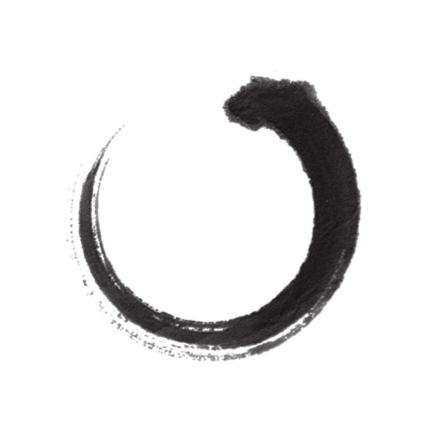 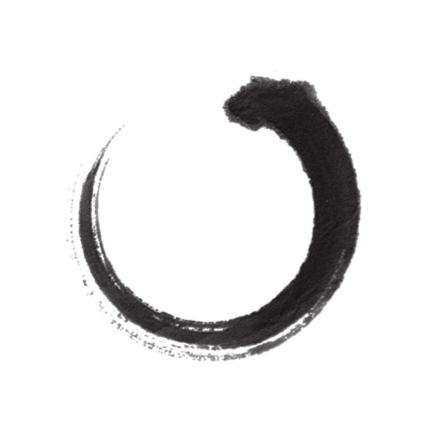 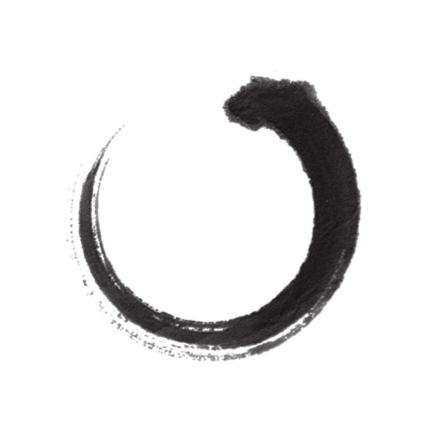 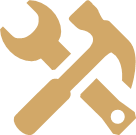 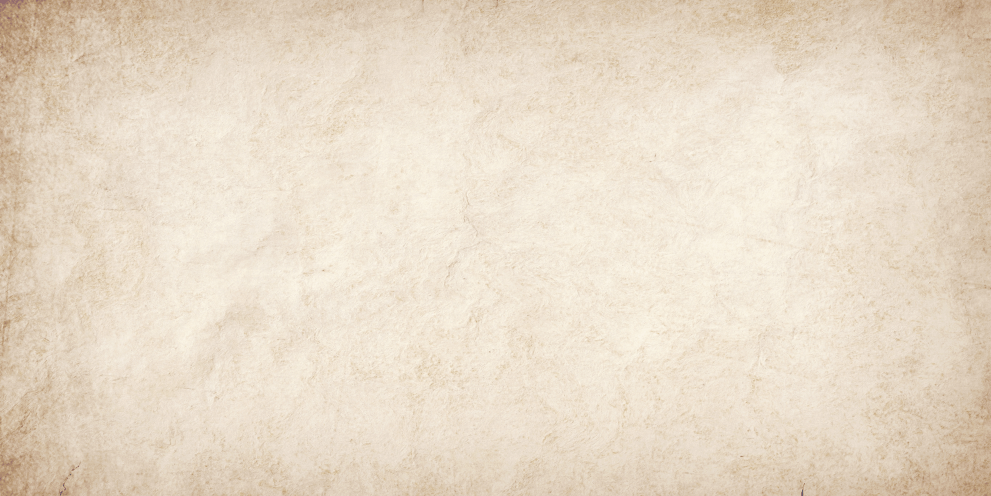 极致无岸，向天而歌
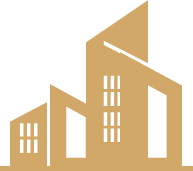 点击添加标题
点击添加标题
极致无岸，向天而歌。我们拥有全国领先的PPT设计团队，并在商务展示领域为您提供领先行业的呈现方式与创意构成。因为专业、愈逐极致，我们力求为客户提供兼顾商业价值体现与视觉艺术并重的作品。更多关于小精灵，请在百度搜索：小精灵PPT
极致无岸，向天而歌。我们拥有全国领先的PPT设计团队，并在商务展示领域为您提供领先行业的呈现方式与创意构成。因为专业、愈逐极致，我们力求为客户提供兼顾商业价值体现与视觉艺术并重的作品。更多关于小精灵，请在百度搜索：小精灵PPT
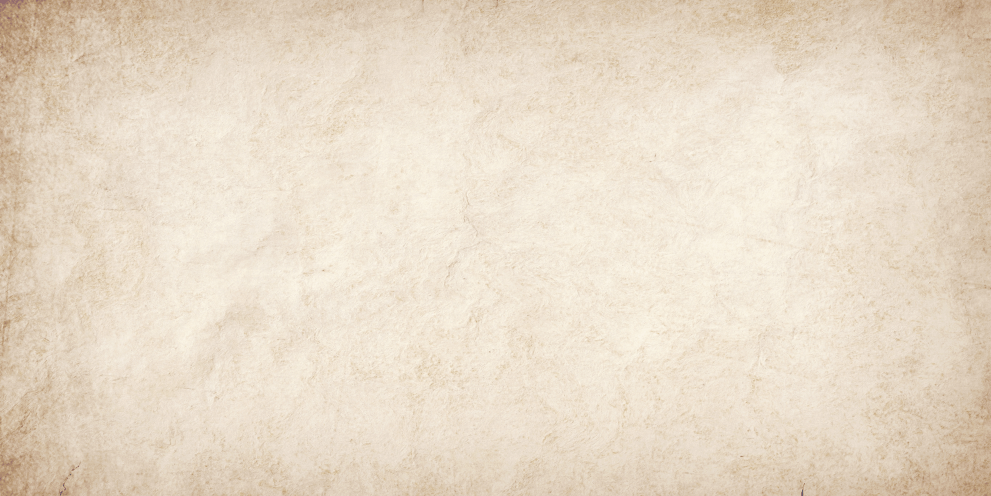 添加标题
添加标题
添加标题
添加标题
极致无岸，向天而歌。因为专业、愈逐极致，更多关于小精灵，请在百度搜索：小精灵PPT
极致无岸，向天而歌。因为专业、愈逐极致，更多关于小精灵，请在百度搜索：小精灵PPT
极致无岸，向天而歌。因为专业、愈逐极致，更多关于小精灵，请在百度搜索：小精灵PPT
极致无岸，向天而歌。因为专业、愈逐极致，更多关于小精灵，请在百度搜索：小精灵PPT
极致无岸，向天而歌
8
点击添加标题
点击添加标题
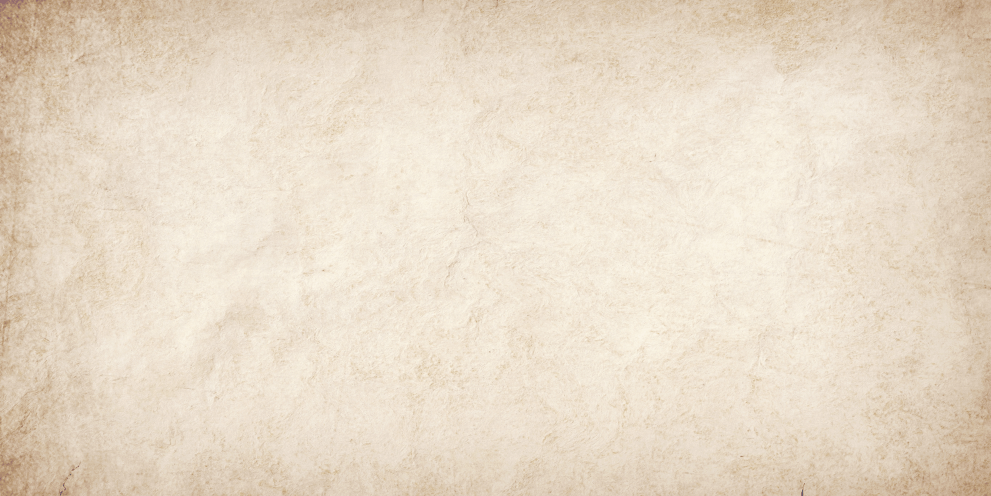 点击添加标题
点击添加标题
极致无岸，向天而歌。小精灵PPT，是集PPT模板开发、PPT设计定制、PPT培训于一体的专业PPT服务提供商。
极致无岸，向天而歌。小精灵PPT，是集PPT模板开发、PPT设计定制、PPT培训于一体的专业PPT服务提供商。
极致无岸，向天而歌。小精灵PPT，是集PPT模板开发、PPT设计定制、PPT培训于一体的专业PPT服务提供商。
极致无岸，向天而歌。小精灵PPT，是集PPT模板开发、PPT设计定制、PPT培训于一体的专业PPT服务提供商。
极致无岸，向天而歌
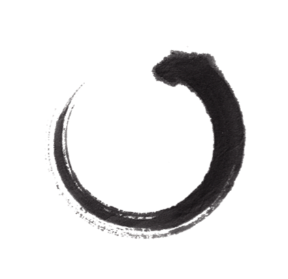 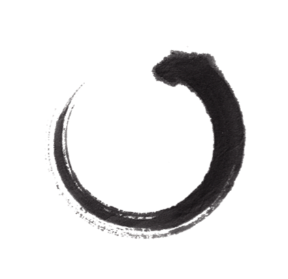 1
2
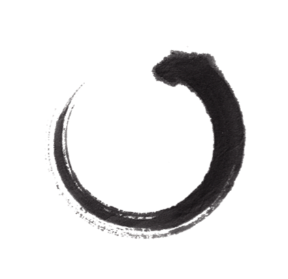 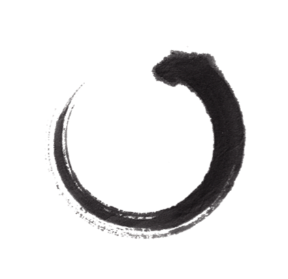 3
4
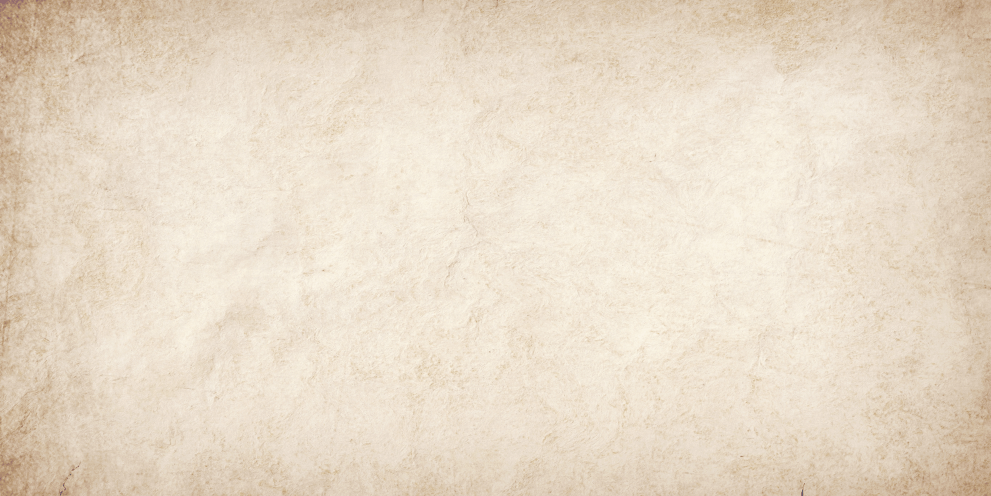 极致无岸，向天而歌
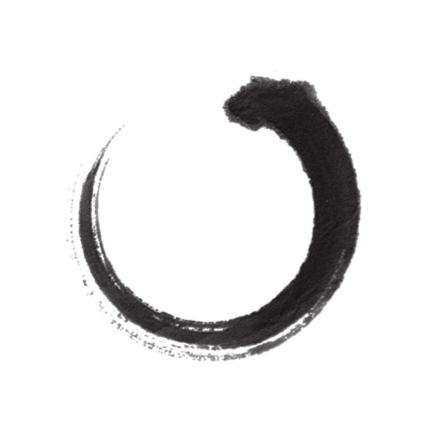 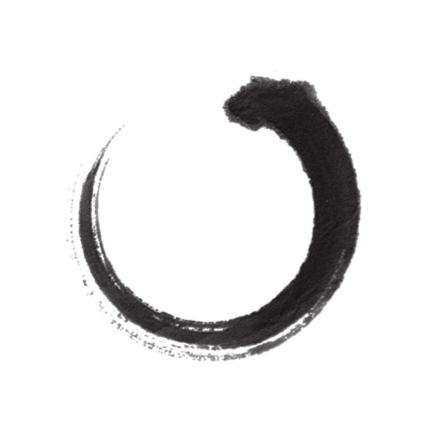 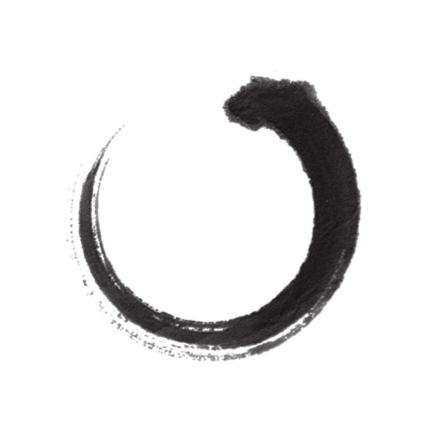 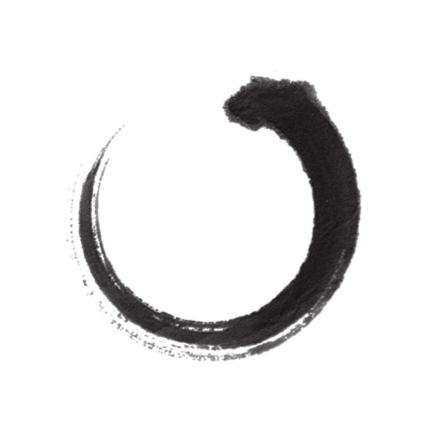 单击添加标题
单击添加标题
单击添加标题
单击添加标题
极致无岸，向天而歌。小精灵PPT，集PPT模板开发、设计定制、培训于一体的专业PPT服务提供商。
极致无岸，向天而歌。小精灵PPT，集PPT模板开发、设计定制、培训于一体的专业PPT服务提供商。
极致无岸，向天而歌。小精灵PPT，集PPT模板开发、设计定制、培训于一体的专业PPT服务提供商。
极致无岸，向天而歌。小精灵PPT，集PPT模板开发、设计定制、培训于一体的专业PPT服务提供商。
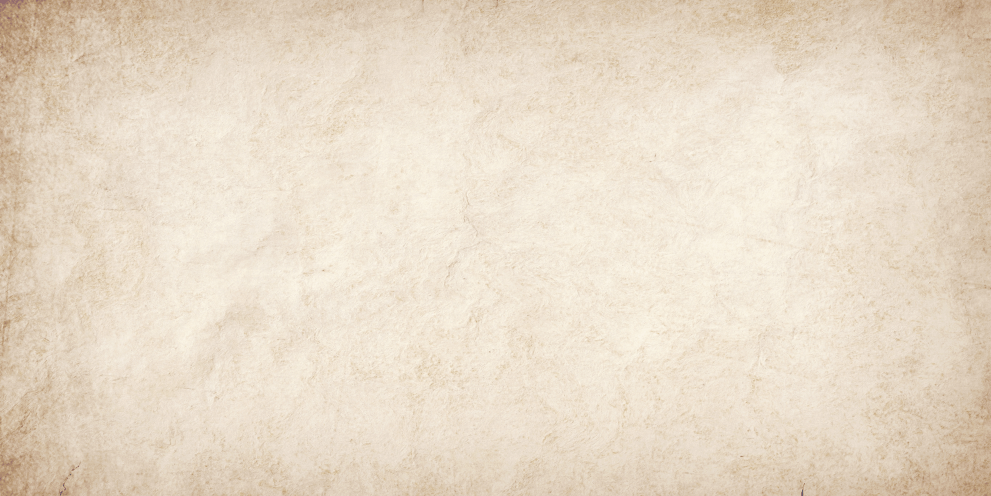 极致无岸，向天而歌
单击
添加标题
单击
添加标题
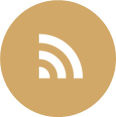 单击
添加标题
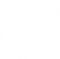 单击
添加标题
单击
添加标题
单击
添加标题
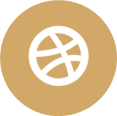 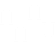 极致无岸，向天而歌。小精灵PPT，是集PPT模板开发、PPT设计定制、PPT培训于一体的专业PPT服务提供商。小精灵由多位PPT领域的资深设计师创立，致力于为客户奉献最用心的PPT作品、最实用的PPT培训和最贴心的PPT服务。更多关于小精灵，请在百度搜索：小精灵PPT
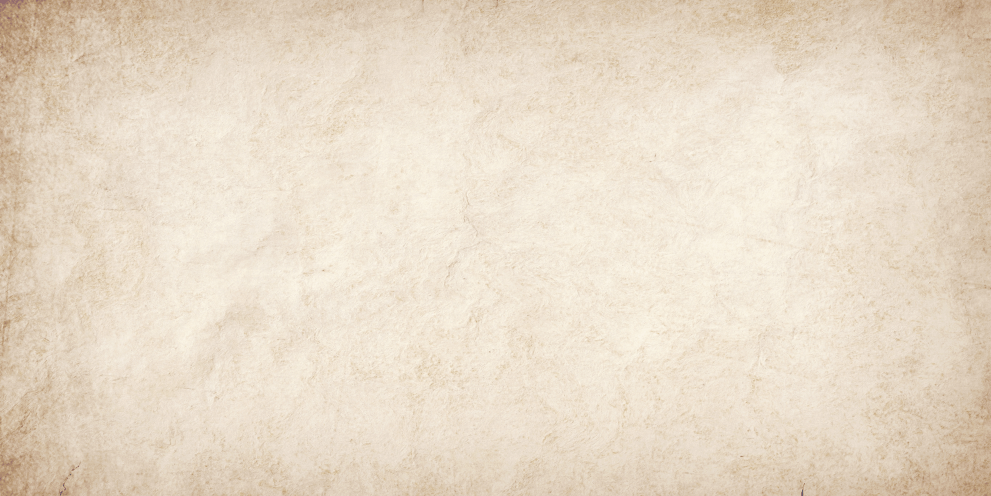 极致无岸，向天而歌
单击添加标题
单击添加标题
极致无岸，向天而歌。小精灵PPT是专业PPT服务提供商。更多关于小精灵，请在百度搜索：小精灵PPT
极致无岸，向天而歌。小精灵PPT是专业PPT服务提供商。更多关于小精灵，请在百度搜索：小精灵PPT
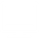 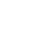 单击添加标题
单击添加标题
极致无岸，向天而歌。小精灵PPT是专业PPT服务提供商。更多关于小精灵，请在百度搜索：小精灵PPT
极致无岸，向天而歌。小精灵PPT是专业PPT服务提供商。更多关于小精灵，请在百度搜索：小精灵PPT
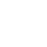 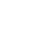 单击添加标题
单击添加标题
极致无岸，向天而歌。小精灵PPT是专业PPT服务提供商。更多关于小精灵，请在百度搜索：小精灵PPT
极致无岸，向天而歌。小精灵PPT是专业PPT服务提供商。更多关于小精灵，请在百度搜索：小精灵PPT
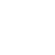 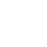